Engaging Aboriginal Men in MBCP
Outcare
Acknowledgement
We would like to acknowledge the Wadjuk people from the Noongar nation who are the traditional owners of this land on which we are meeting today. We would also like to acknowledge the traditional custodians of this land, the Noongar people, and pay my respects to their Elders past, present and emerging, for they hold the memories, traditions, the culture and hopes of Aboriginal Australia
[Speaker Notes: Joslyn]
Introduction
Our team will provide you with invaluable insights and context on what is currently working with our FDV Program in ‘Engaging Aboriginal Men in MBCP’s’… 

Our FDV Program team consists: of Case managers: Mary Lynch, Lennon Marlin, Nina Aramoana; Counsellor: Tucker Christou and Peer Worker: Max Kelly.

Leadership learnings include:

Cultural Integrity 

Cultural Responsibility

Cultural Capacity Building

Cultural Responsive Recruitment strategy
[Speaker Notes: Joslyn]
Statistics
Aboriginal and Torres Strait Islander people make up over 2.8% of Australia's population

Aboriginal people currently make up 30% on Nationwide prison population

 More than 500,000 Australians still living have been to prison
More than 100,000 First Nations people contribute to this statistic
1 in 7 First nations people have experienced prison     (Source- Gerry Georgatos)

Acacia Prison
-     Total detainee population; 1526
-     First Nations detainee population; 463
[Speaker Notes: Lennon to present]
Statistics
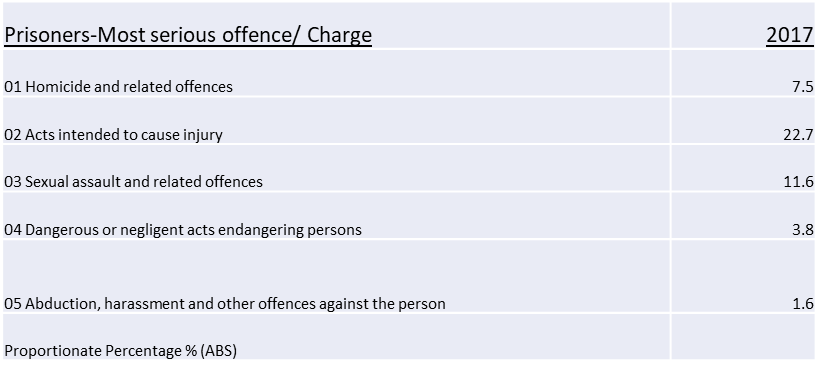 [Speaker Notes: Lennon to present]
Synopsis of Program
The primary aims of this program are to increase the safety of victims and children

A Voluntary MBCP designed to work specifically with Aboriginal men 
We have had 49 Aboriginal men deemed suitable and engaged in the program since March 2017

 Connecting him to his capacity and skills for living a safe and abuse free life

A Psycho Educational group setting
 
Each session provides an opportunity to learn how the abuse pattern started, ways that thought patterns fuel the need to control others, the internal ‘permissions’ that allows abuse
[Speaker Notes: Tucker]
Synopsis of Program
Every session teaches him to listen, observe, share stories, learn and be safely and respectfully challenged. 

He is invited into opportunities to listen to others talking through experiences which can enable a deeper understanding:
Of the abuse dynamic
What has brought him to make these choices
Importantly, strategies for change building a ‘toolkit’ of skills
   
Unique to this program is the connection to mind, body and spirit
[Speaker Notes: Tucker]
Whole Body Engagement
Cultural Capability NOT Cultural Competence, through Acknowledgment, Empathy, Understanding and Passion
Knowledge of Family Violence 
Understanding of aboriginal specific links to Family Violence
Female Perspective 

Non-Judgement of the life path and recognition of the past
Dignity and Worth
Separating the behaviour from the person

Build Rapport through Active Listening
Person Centred – “He is the expert on himself”
Disclosure of trauma
Head
Eyes
Ears
[Speaker Notes: Mary and Nina]
Whole Body Engagement
Respectfully Challenge
Continuous Reinforcement
Real Life Practical Examples – Using Aboriginal English

Understanding of Hand Gestures
Practical Support

Empathy
Spiritual Awareness

Walking with these men on their individual journey’s
Supportive
Mouth
Hands
Heart
Feet
[Speaker Notes: Mary and Nina]
Whole Body Engagement
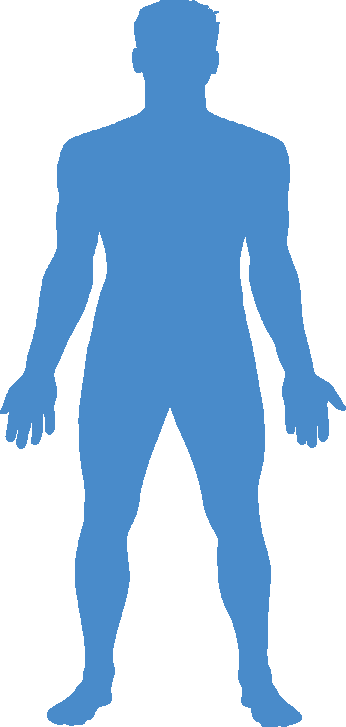 [Speaker Notes: Mary and Nina]
Counselling Component
Initially as part of the group work there was six one to one counselling sessions with a qualified counsellor skilled in working with Family Domestic Violence. This has now changed due to the counselling sessions identifying such high levels of:
Childhood abuse
Intergenerational trauma
Drugs and alcohol abuse  

Cultural vouching
Aboriginal male co-facilitator 
To build respect & trust, but never taking this for granted

It’s not a black thing but a human thing
In Closing
MBCP’s are instrumental in working with Aboriginal men. The programs allows challenging learning and growth experiences to assist them to become empowered men. 

To date our FDV program has demonstrated a shift in healing and empowerment journey with those who make a renewed commitment to keeping their women and children safe.

Additionally, the base line statistics that case manager: Lennon has reflected on with the over representation of Aboriginal men are damning.

MBCP’s going forward:

Cultural Respect
Successful Engagement and Responding to Challenges 
MBCP’s maintain partnerships
Cultural Confidence
[Speaker Notes: Joslyn to name them and if questions for each person to answer]
Questions & Answers
[Speaker Notes: Joslyn to name them and if questions for each person to answer]